DC circuits and Kirchhoff’s rules
Direct current (dc) circuits are those where the direction of the current is constant
In contrast to alternating current (ac) discussed later
Circuits are in general not as simple as the examples we considered so far
R
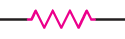 but can be far more complex
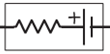 first step towards more complexity: network of resistors
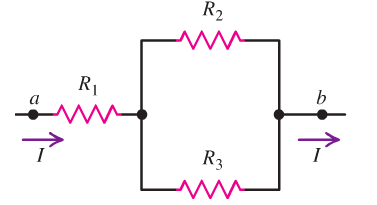 Resistors in series and parallel
For any combination of resistors we can always find a single resistor replacing the combination resulting in the same I and V
Vab
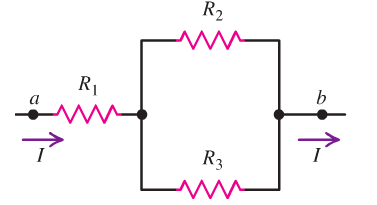 Req
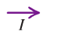 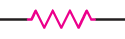 Vab
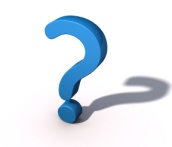 How to find this equivalent resistance systematically
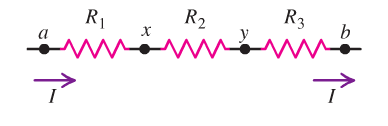 Let’s start with resistors in series
We know:
and I is the same for R1,2,3
With
and
here
This can be generalized to any number of resistors
using Req(n+1)=Req(n)+R(n+1) and Req(1)=R1
into
for resistors in series
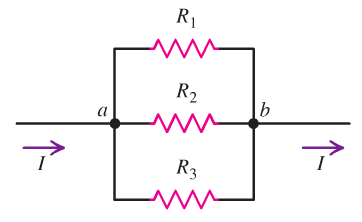 Resistors in parallel
The major step towards a rule for the equivalent resistance for the parallel circuit is to realize:
i) Voltages across all R1,2,3 are identical
ii) Current I splits into currents I1,2,3  such that I=I1+I2+I3
This again can be generalized to any number of resistors
for resistors in parallel
Clicker question
To switch off the electric candles decorating the Xmas tree of my friends
in good old Germany, they can remove just one candle out of its socket. This lazy trick works because 

1)  The electric candles are connected in parallel 

2)  The electric candles are connected in series

3) There is no relation to what we just learned. Light bulbs are no
     resistors. The trick works 
     because of Santa.
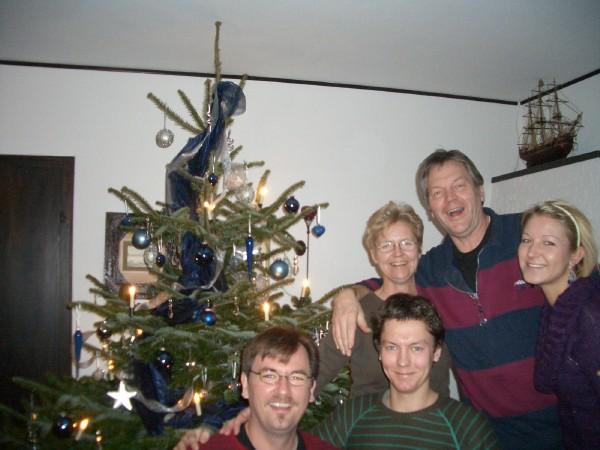